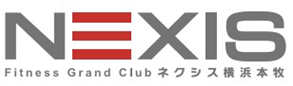 緊急事態宣言発出に伴う
弊社の営業について
いつもネクシス横浜本牧をご愛顧いただき、誠にありがとうございます。
　
８月２日（月）政府から神奈川県への緊急事態宣言発出に伴い、
時短方針について検討を行いましたが、時短営業を実施することで
一部時間帯において密集リスクが高まる恐れもあり、また、会員の皆様の運動の機会を制限してしまうことを極力避けたいという思いから、
当クラブの営業時間はこれまでと変更なく

通常通り営業致します。
　　
　　【営業時間】平日　　　　10：00～23：00
　　　　　　　　土曜　　　　10：00～21：00
　　　　　　　　日曜・祝日　10：00～19：00
　　　　　　　　　　　　　　　　　　　　　※休館日　毎週火曜日
※ホームページでは、現在の混雑状況を確認できます。
　
ネクシス横浜本牧店はこれまでと変わらず、運動習慣と健康づくりを提供する施設として全ての皆様が安全に安心して当店をご利用頂けるよう、自治体等の指導および自治体等の指導およびFIAガイドライン・日本スイミングクラブ協会『新型コロナウイルス感染防止対策』に則った対策を引き続き実施しながら営業して参ります。　
　
なお、今後、政府や神奈川県の発表や商業施設の指示により状況が
変わる場合には、当ホームページにてご案内をいたします。
新型コロナウイルス対策再徹底事項のお知らせ
下記事例が多く見受けられます。感染予防対策にご協力ください。
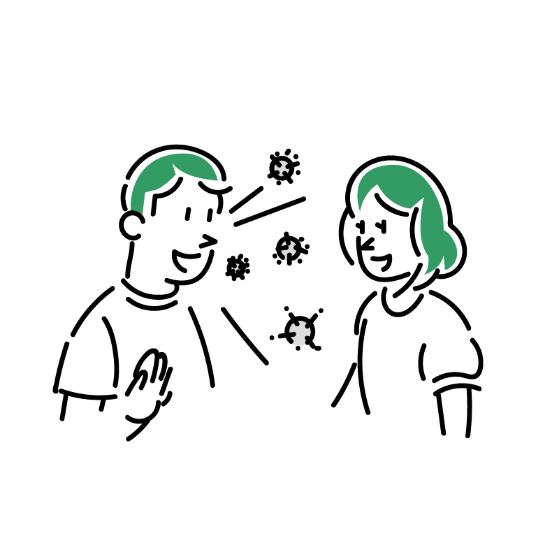 黙浴にご協力ください！（サウナ含む）
ロッカー内での
会話は控えて！
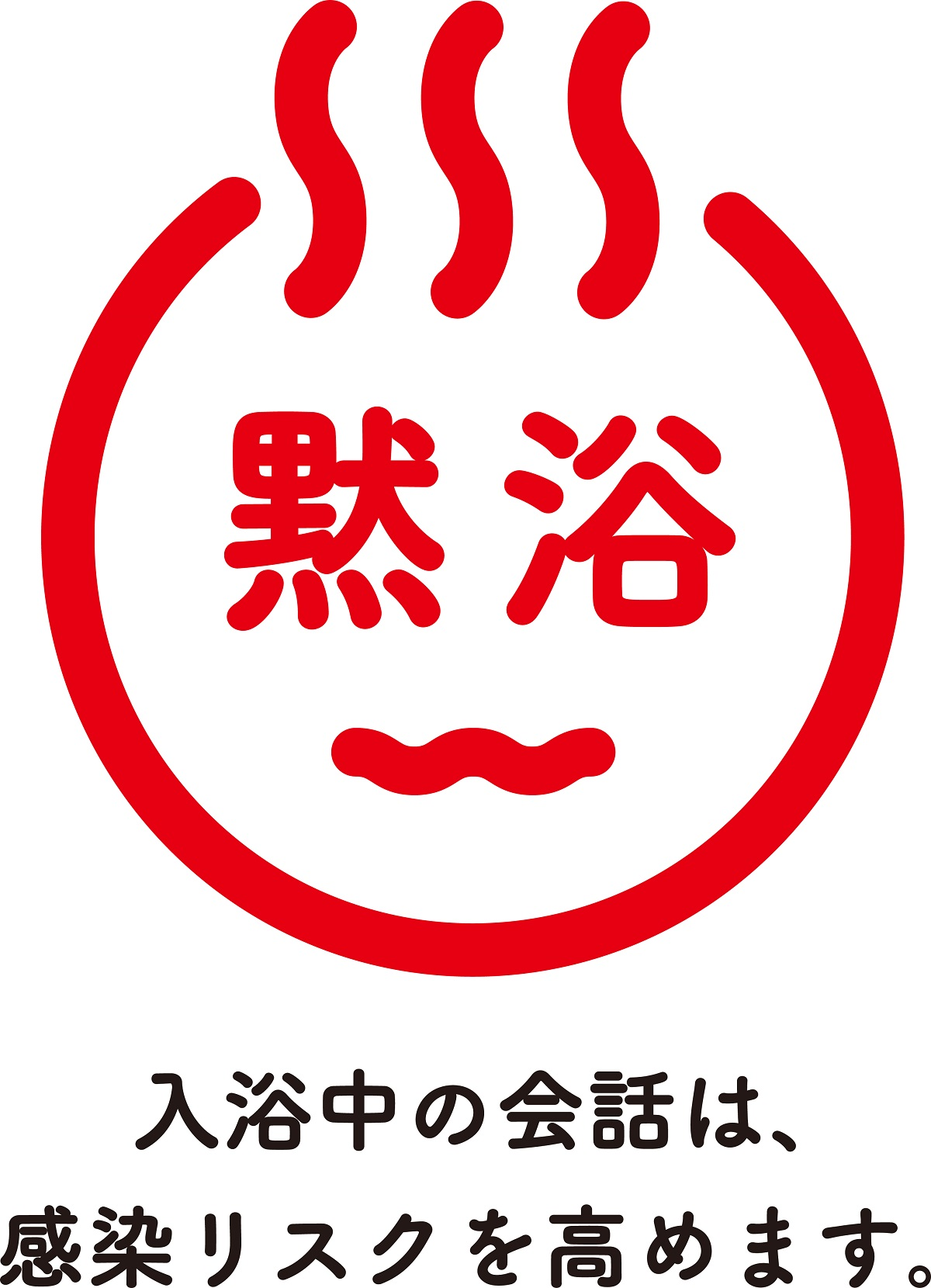 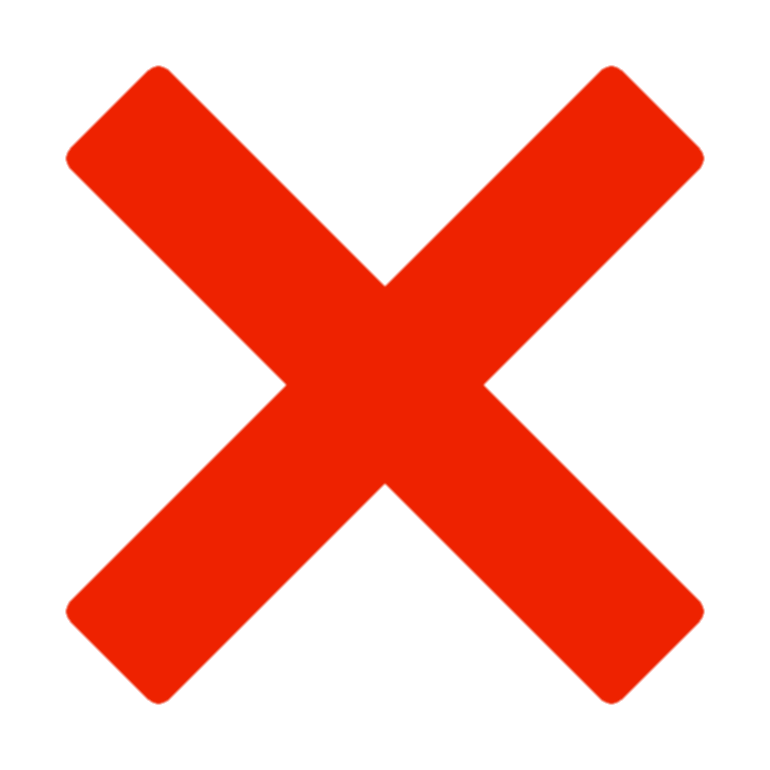 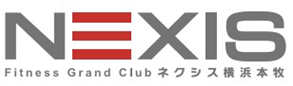 【神奈川版】緊急事態宣言発出に伴う
弊社の営業について
いつもネクシス横浜本牧をご愛顧いただき、誠にありがとうございます。
　
7月22日（木）に神奈川県より発出されました【神奈川県版】緊急事態宣言を受けまして、時短方針について検討を行いましたが、要請対象が飲食店主体となっており、また、会員の皆様の運動の機会を制限してしまうことを極力避けたいという思いから、当クラブの営業時間はこれまでと変更なく

　通常通り営業致します。
　　　
　　【営業時間】平日　　　　10：00～23：00
　　　　　　　　土曜　　　　10：00～21：00
　　　　　　　　日曜・祝日　10：00～19：00
　　　　　　　　　　　　　　　　　　　　　※休館日　毎週火曜日
※ホームページでは、現在の混雑状況を確認できます。
　
ネクシス横浜本牧店はこれまでと変わらず、全ての皆様が安全に安心して当店をご利用頂けるよう、自治体等の指導およびFIAガイドライン・日本スイミングクラブ協会『新型コロナウイルス感染防止対策』に則った対策を引き続き実施しながら営業して参ります。

なお、今後、政府や神奈川県の発表や商業施設の指示により状況が
変わる場合には、当ホームページにてご案内をいたします。
新型コロナウイルス対策再徹底事項のお知らせ
下記事例が多く見受けられます。感染予防対策にご協力ください。
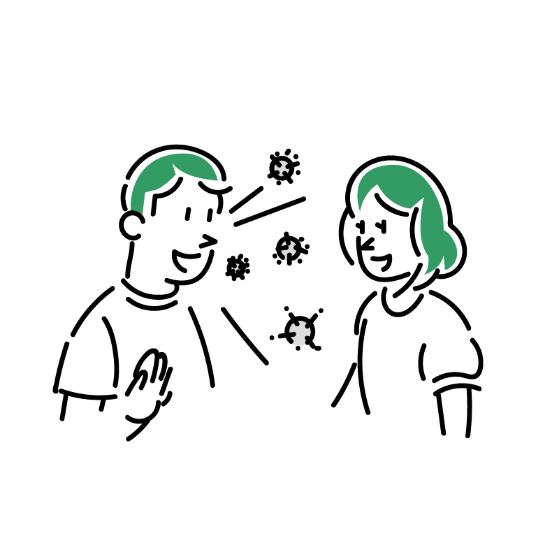 黙浴にご協力ください！（サウナ含む）
ロッカー内での
会話は控えて！
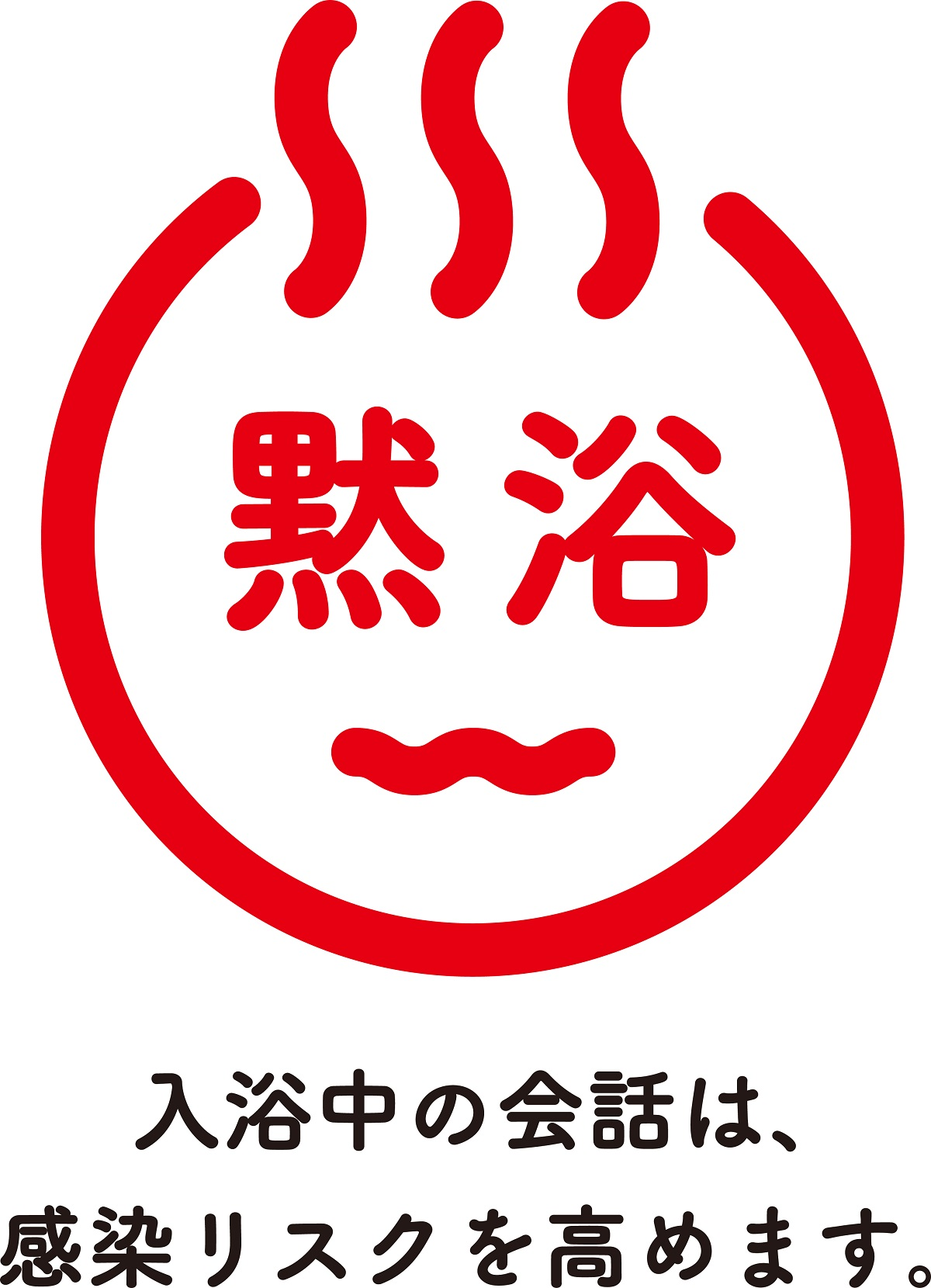 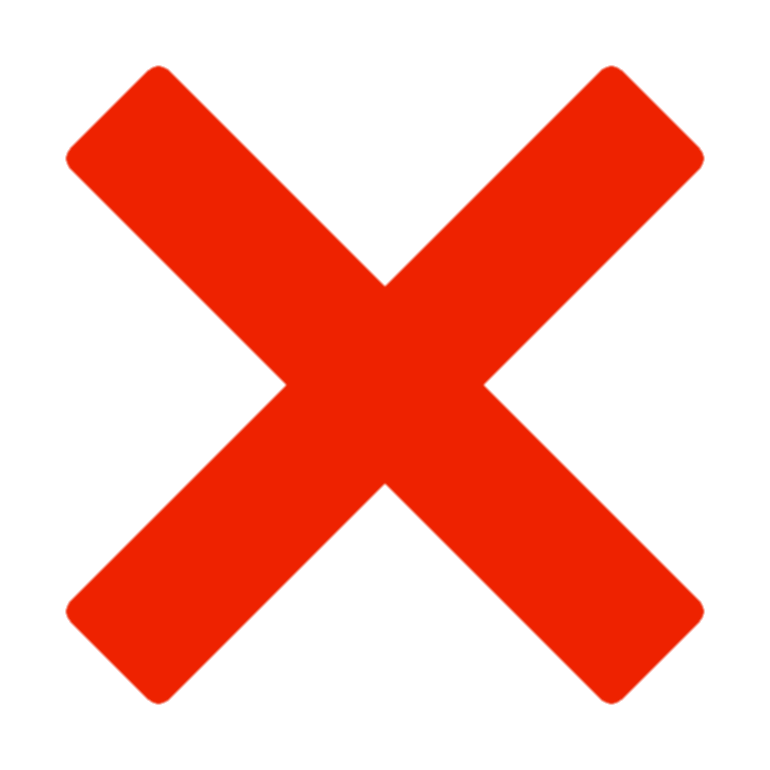